Program škole u prirodi 2013.Hostel Karlovac
1. DAN
Program putovanja u polasku
 Kontaktirati pratitelja s roditeljima
 Obrazložiti način putovanja, obraćanje pozornosti djeci na naseljena mjesta a osobito na krajoik kroz koji se prolazi
 Dolazak u Hostel
 Smještaj prema planu i rasporedu po sobama
 Smještaj prema planu i rasporedu oko stolova u restoranu
 Ručak
 Izvođenje nastavnog programa
 Večera
 Večernji program (druženje, ples zabava 
Ili TV, video crtići)
 Odlazak na počinak 22 sata
Višekrevetne (dječije) sobe
Dvokrevetne ( voditeljske) sobe
2. DAN
Jutarnje razgibavanje
 Doručak
 IZLET BRODOM NA VRBNIK ILI U ŠPILJU BISERULJKU
 Ručak
 Izvođenje nastavnog programa
 Kreativna radionica
 Poučni izlet (skitam i učim )
 Večera
 GOST IZNENAĐENJA
 Večernja zabava( druženje, ples, zabava ili TV, video-crtići)
 Odlazak na počinak u 22 sata
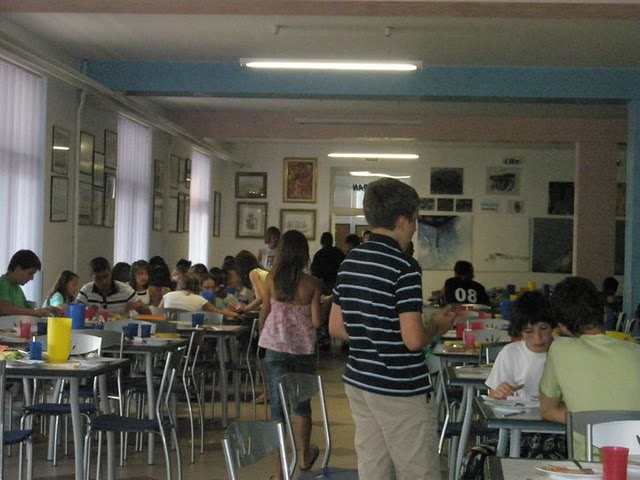 IZLET BRODOM NA VRBNIK
Izlet traje otprilike 3 sata
 Djeca idu na razgledavanje grada s vodićem uz pratnju učitelja
SPILJA BISERULJKA
izlet traje 3 sata
 djeca idu na razgledavanje spilje s vodićem uz pratnju učitelja
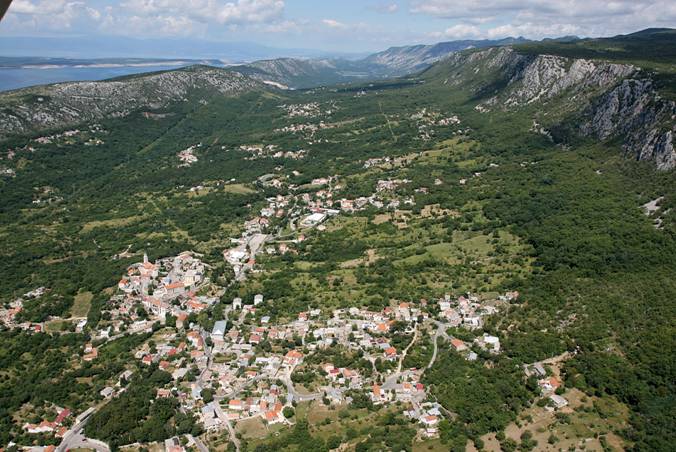 3. DANDoručak-skitam učim
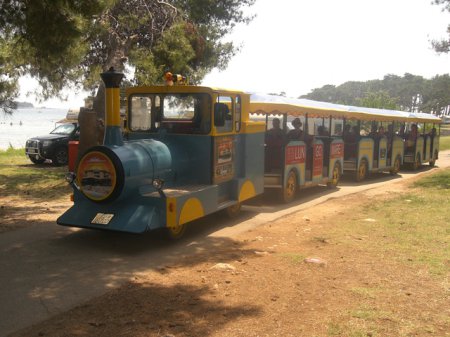 Odlazak u muzej J.J. Klović
 GOST IZNENAĐENJA
 Likovna radionica
 Ručak
 Izložba radova
 Sportska natjecanja
 Večera
Večernji program (druženje, ples, zabava, TV )
PROGLAŠENJE NAJBOLJEG LIKOVNOG RADA U GRUPI
4. DAN
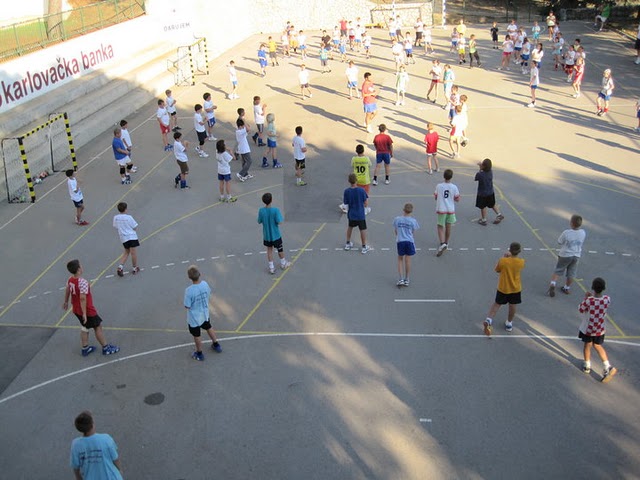 Doručak
 Eko patrole
 POSJET CRIKVENICI I AQUARIUM
 Ručak
 Terenska igra
 Završna športska natjecanja
 Večera
 Večernji program (druženje, ples, zabava ili TV, video-crtići)
5. DAN
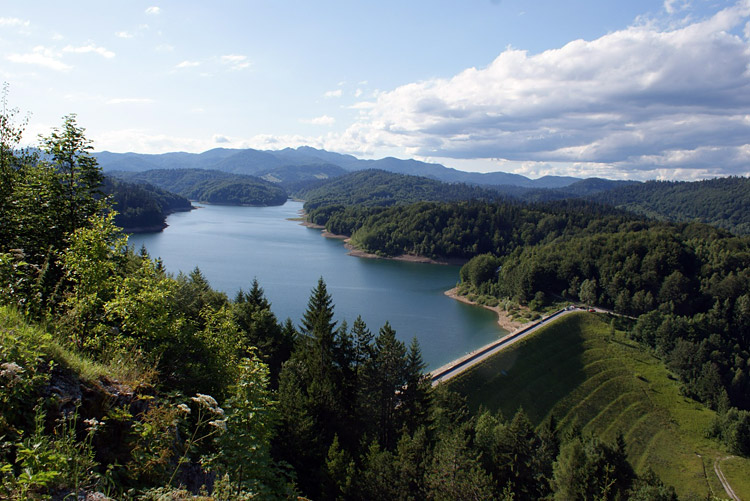 Doručak
 Odlazak autobusom u Karlovac
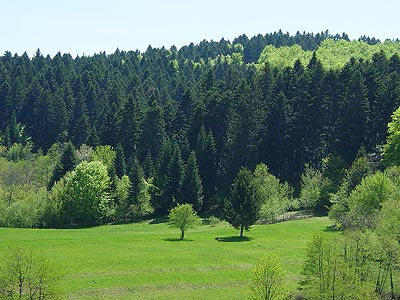